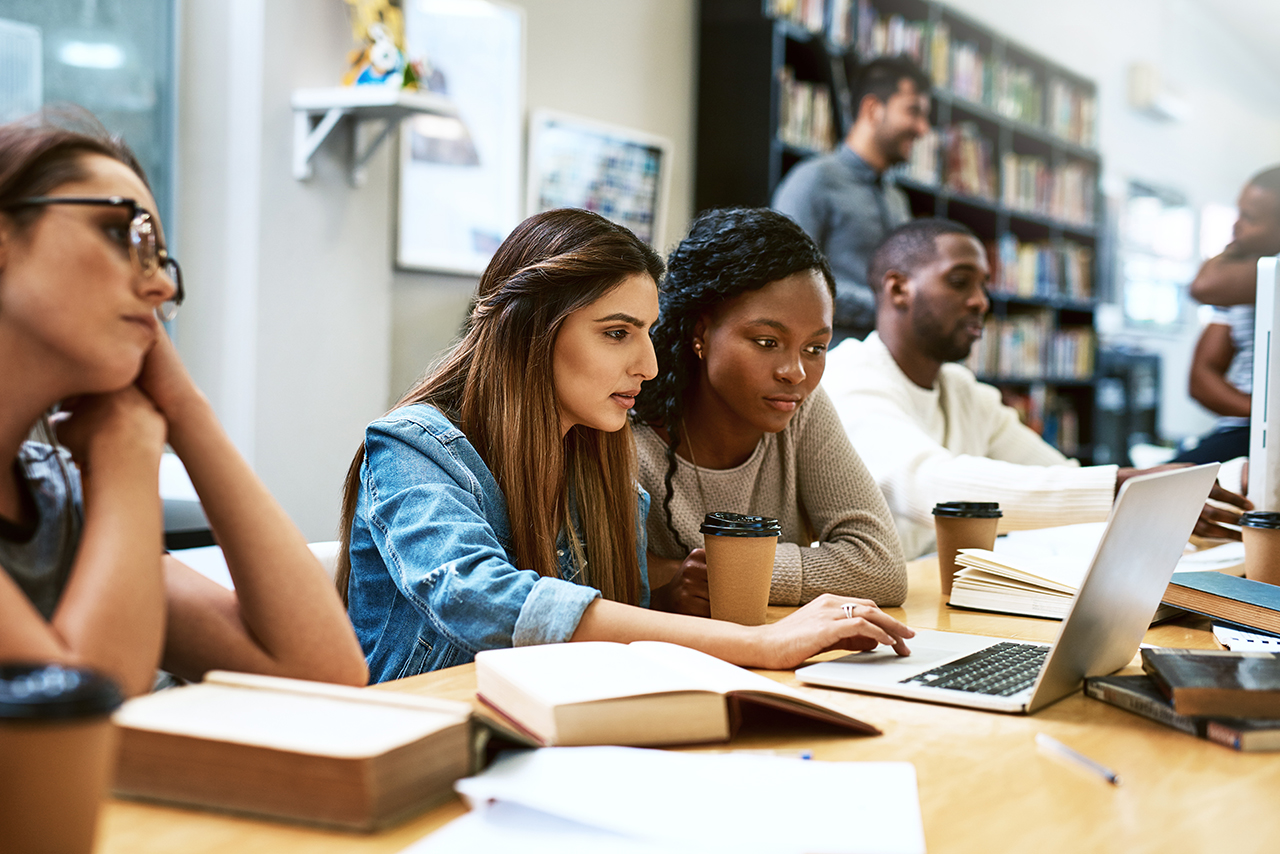 2 hrs
Online & Blended course design
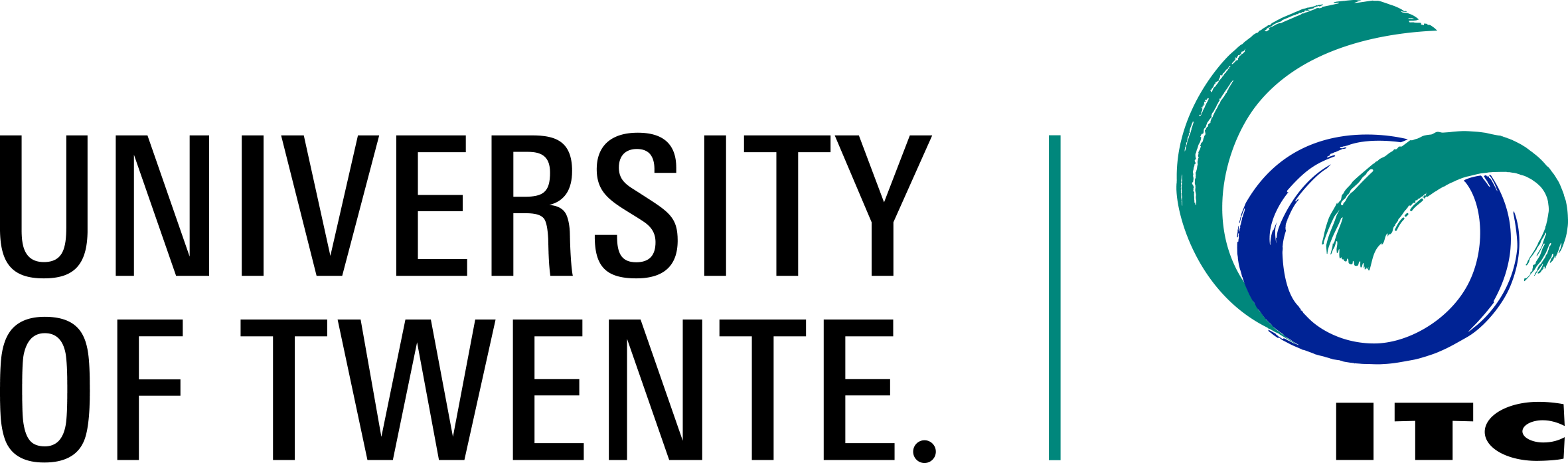 Whilst we’re waiting…
Wooclap
Excel worksheet
BDP tool
10
Tech check
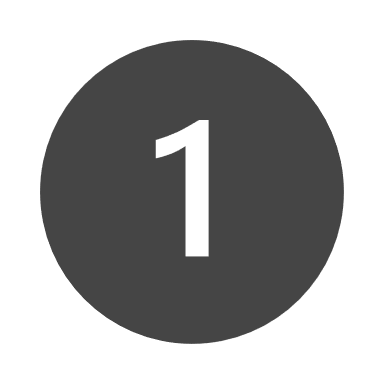 Access the BDP tool at: learning-design.eu

Access workshop resources in teams: EENSAT 2023
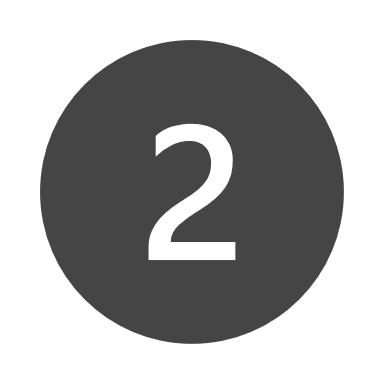 5
[Speaker Notes: How confident are you to teach in the online mode?
How confident are you to teach in the blended mode?
What are your main challenges and concerns in regard to designing and delivering the Drone Mapping course in the online and blended modes?]
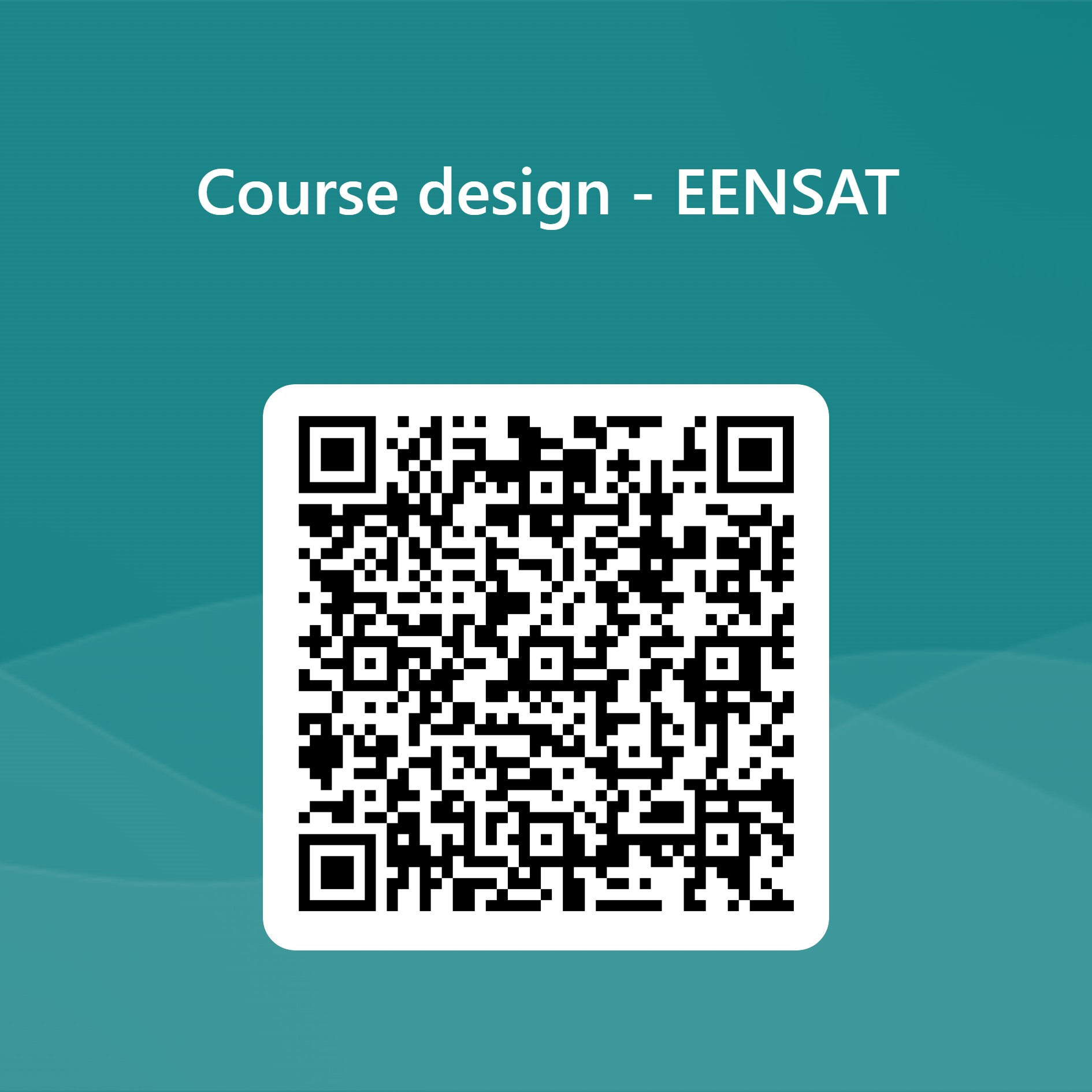 Tech check
Go to wooclap.com

Enter the event code: 
EENSAT1 in the top banner
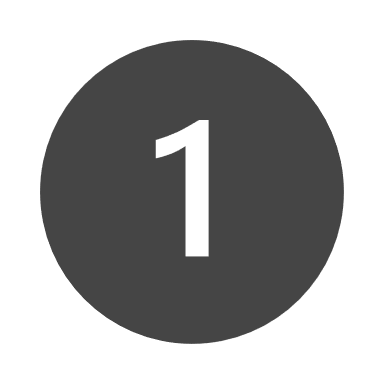 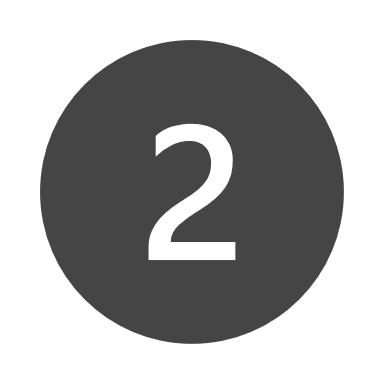 Participation code: EENSAT
10
[Speaker Notes: Wooclap
A survey tool
We have set this tool to anonymous, don’t enter your personal information and it will remain that way.

To check that everyone has access:
Sign up and answer a couple of questions

Answer a few questions
How confident are you to teach in the online mode?
How confident are you to teach in the blended mode?
What are your main challenges and concerns in regard to designing and delivering the Drone Mapping course in the online and blended modes?]
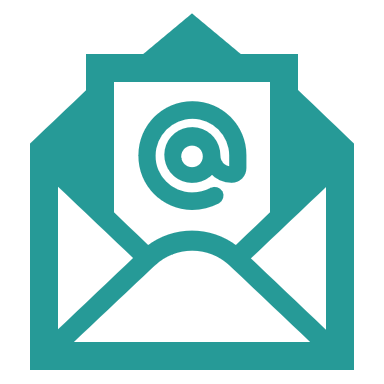 Janet.king@utwente.nl
Contact details
Create your own version of the Drone Mapping course that is optimized for your students and your learning environment in Moodle
Learning outcomes
Goal
3
Design a high-level learner-centered online version of the ITC Drone Mapping course
Learning outcomes
Learning outcomes
Develop an accessible version of your design in the LMS
Evaluate your design of the Drone Mapping course
Create an action plan for your next steps after you leave ITC
3
Topics & activities
Common course design principles
Modern classroom pedagogy
Learner-centered pedagogy
Active learning and Laurillard’s learning types
Factors impacting online and blended learning and strategies to mitigate these
Frameworks that can improve the quality of online courses
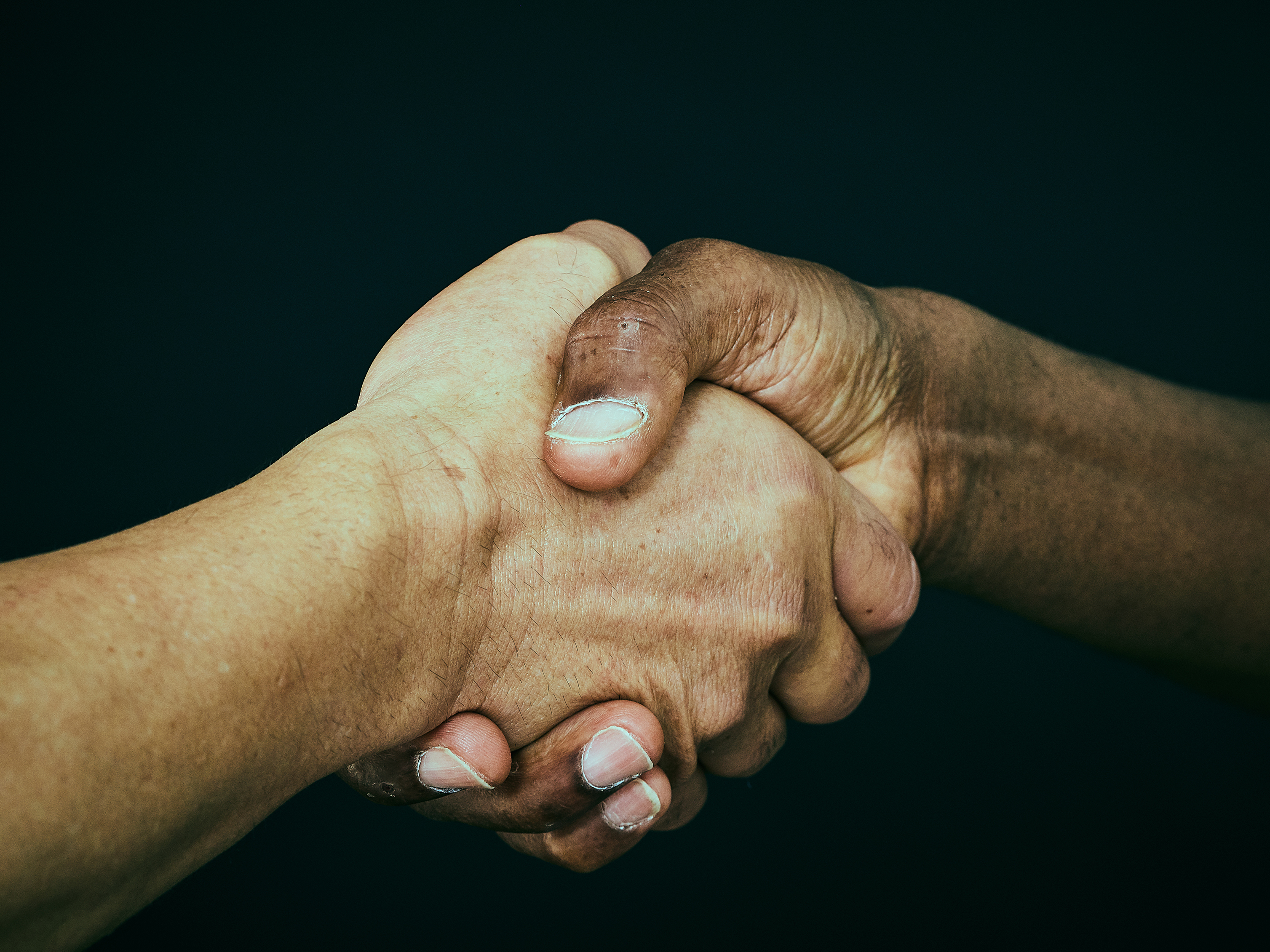 Introduction
Teaching context
How will collaboration work between organisations leaving ITC
How will the course be offered
How will the course be managed
How will responsibilities be distributed
[Speaker Notes: When did you arrive in NL
How are you enjoying the country so far?]
Online & blended – where to start
What good practices are we already using
3
Common
Universalcourse design principles
Analysis
Learning outcomes 
Cognitive levels
Constructive alignment
Active learning
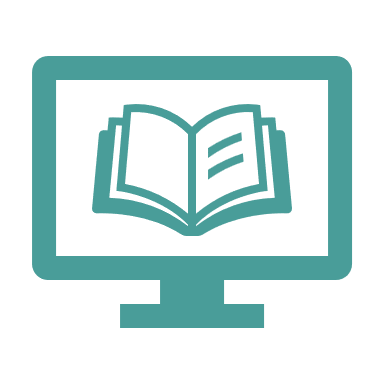 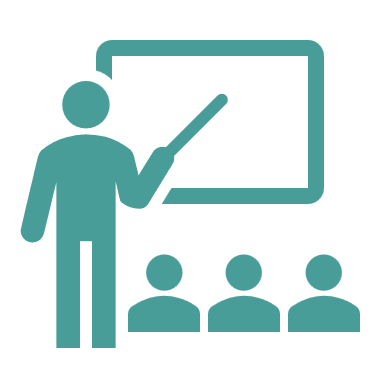 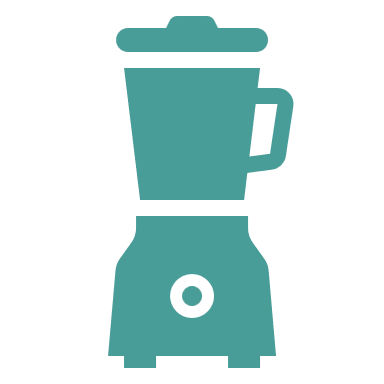 3
[Speaker Notes: No matter what the mode of delivery, you always need to start by considering learner characteristics and the learning context
How else do you know what level your course should be pitched at and your teaching approach. 
Another constant is ensuring that you have written good quality learning outcomes, with active verbs that are pitched at the appropriate cognitive level for the course
Constructive alignmen –ensuring the LO’s, Assessments & TLA’s are aligned
Backward design: Ensuring that our outcomes align with your assessments and learning activities
Horisontal and vertical alignment – aligning with the programme outcomes as well as within the course
Active learning

MISSING – BACKWARD DESIGN]
1. Analysis
Learner challenges
Learner characteristics
Prior knowledge
Demographics
Access to technology
11
[Speaker Notes: We’re going to do a brief learner analysis, just to highlight some of the most important things.
You can add to this on an ongoing basis if you wish



https://edtechbooks.org/id/learner_analysis]
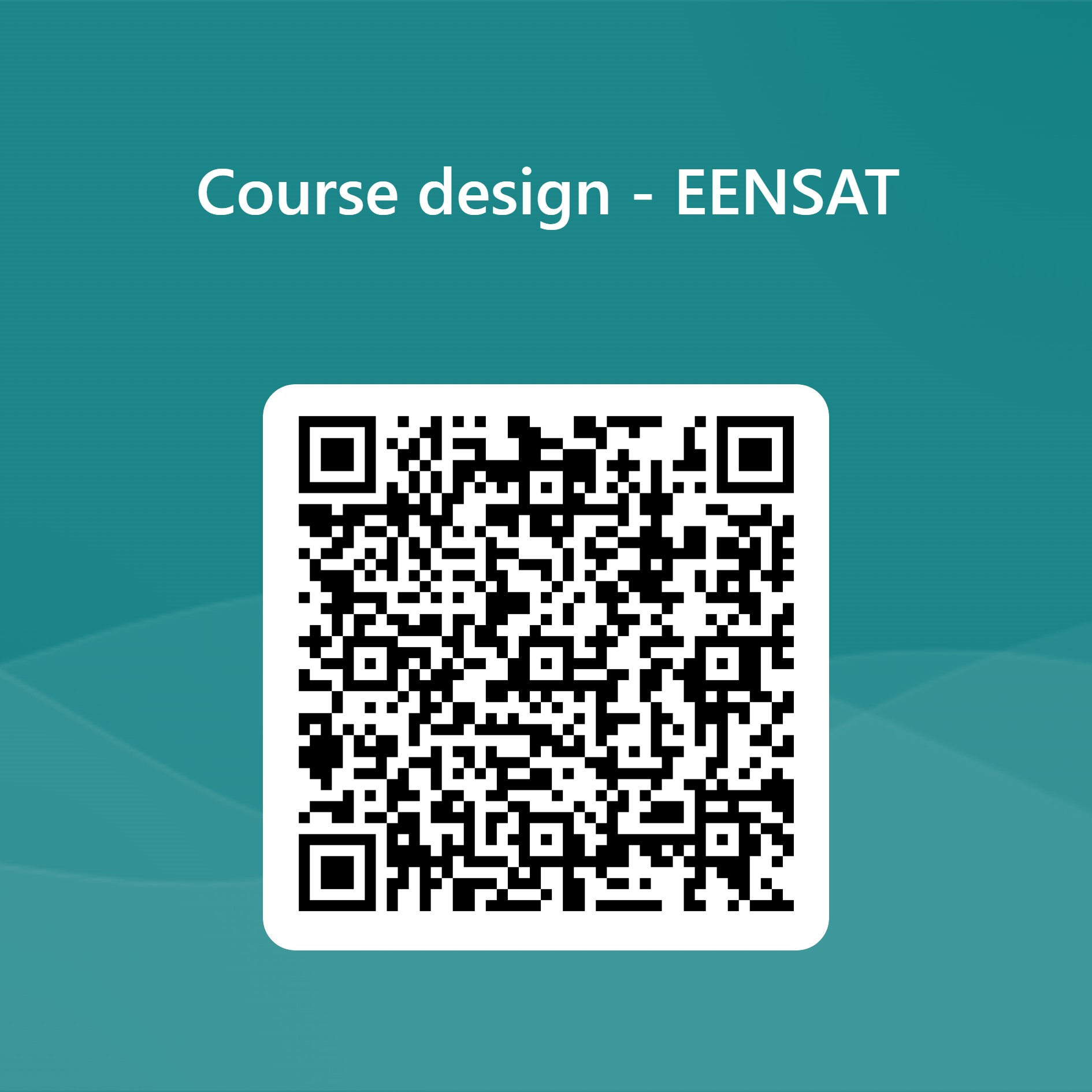 Analysis
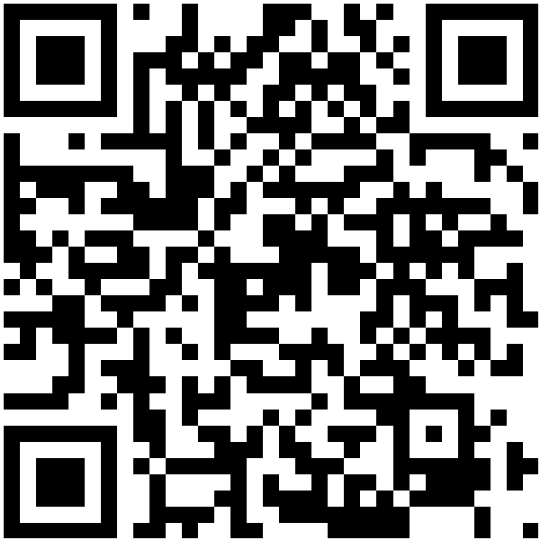 Go to wooclap.com

Enter the event code: 
EENSAT in the top banner
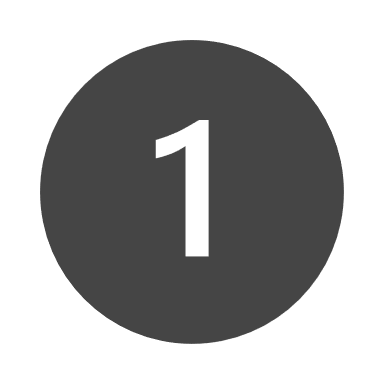 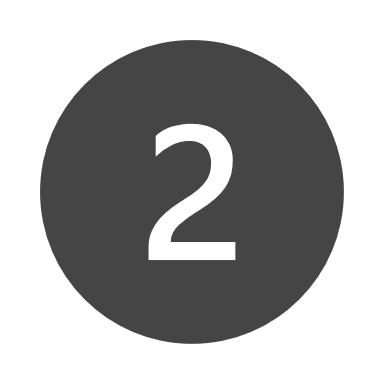 Participation code: EENSAT
5
[Speaker Notes: Analysis Question 1 
What are the main challenges that students are face with online and blended learning in your environment? The covid-19 shutdown may have highlighted some of these.

Analysis Question 2 (this we can fill in later in more detail)
Provide some information about student characteristics, learning context, and available technology in the environment where you will be presenting the Drone Mapping course.

Learner characteristics
Age, gender, level of education, work experience, professional background?
Why do they want to learn about this topic?
What motivates the learner?

Prior knowledge
What do learners already know
How might this information contribute to the content and order of the course?

Demographics
Education level
Ethnicity, 
Why are the demographics important for the material you will be teaching?

Access to technology
Are learning materials
Do all students have equal access to all materials
If access is not universal, how can I adapt my course curriculum to include all learners?






https://edtechbooks.org/id/learner_analysis]
Brainstorm/Discussion: What is effective online and blended pedagogy?
5
[Speaker Notes: Who has done an online course before.
What worked and what didn’t work
What was helpful and what wasn’t
This could be general challenges of an online course or challenges in your specific context]
Modern classroom pedagogy?
Generally speaking good practice in a modern face-to-face classroom setting is also good practice for online and blended courses
What is modern pedagogy?
Modern classroom pedagogy is not:
A teacher standing in front of a class transferring their knowledge to passive students who sit and listen in silence
Students are expected to memorise and recall the information as it is presented to them
[Speaker Notes: Traditional and modern approaches fall along a spectrum
The majority of teachers]
Learner-centered pedagogy
Teacher-centered
Learner-centered
Information 
Knowledge
Information 
Knowledge
Learner
Learner
Teacher
Learner
Learner
Learner
Learner
Learner
Learner
Learner
Learner
Learner
Learner
Learner
Teachers
Family & community
[Speaker Notes: Traditional face-to-face teaching is teacher-centered.  The teacher chooses the topics and delivers the information to the students who passively receive the knowledge.
Learner-centered education places students at the center of the learning process.  It shifts the traditional teacher-centered model to one that focuses on the needs interests and abilities of individual students.

http://sclearning.pbworks.com/w/page/133009197/FrontPage]
Learner-centered pedagogy?
“… an instructional approach in which students influence the content, activities, materials, and pace of learning.  This learning model places the student (learner) in the center of the learning process.  The teacher provides students with opportunities to  learn independently and from one another and coaches them in the skills they need to do so effectively”  (Collins & O’Brien, 2003)
[Speaker Notes: https://scribehow.com/library/learner-centered-approach]
[Speaker Notes: https://in.nau.edu/ocldaa/learning-centered-vs-teaching-centered/
https://connect.springerpub.com/content/book/978-0-8261-7718-6/part/part01/chapter/ch01
https://tlc.ontariotechu.ca/teaching/learner-centred-teaching/index.php]
Common features of a learner-centered approaches
Active participation, active learning
Collaboration
Regular feedback
Learners are given greater responsibility for their learning
Learners are more independent
Students are encouraged set their own goals
Students reflection and metacognition is encouraged
Aims to empowers students to become lifelong learners
[Speaker Notes: https://englishpost.org/student-centered-learning/]
LCA= good for in-person classroom learning
LCA= good for online & blended learning
[Speaker Notes: https://scribehow.com/library/learner-centered-approach]
Common
Universalcourse design principles
Analysis
Learning outcomes 
Cognitive levels
Constructive alignment
Active learning
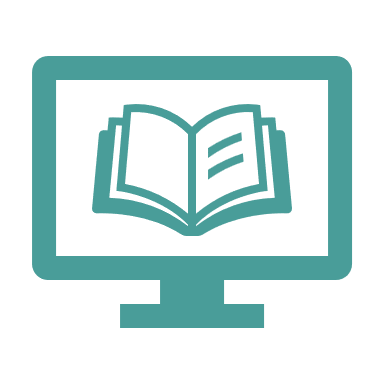 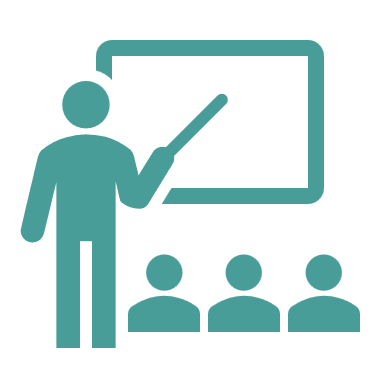 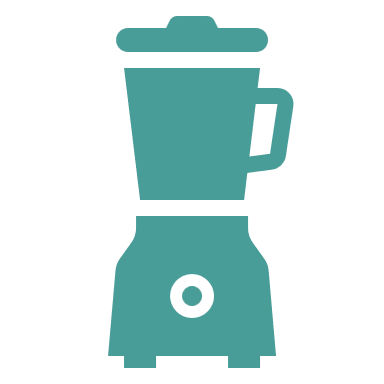 3
Active learning
Active learning approaches
Flipped classroom
Project based learning
Problem based learning
Challenge based learning
Case based learning
[Speaker Notes: How active is the flipped classroom?]
Questions: Learning types?
Acquisition
Discussion
Collaboration
Production
Practice
Inquiry/
Investigation
Assessment
BDP tool- Planning Tab
This work, “ABC Learning Design for Collaborative Course (Re)Design” by Janet King, University of Twente (2023) is a derivative of ABC Learning Design method by Clive Young and Nataša Perović, UCL (2015), Learning types, Laurillard, D. (2012). Licensed under CC BY-NC-SA 4.0. Original resources available at abc-ld.org.
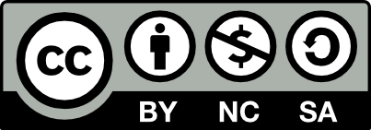 [Speaker Notes: Any questions about learning types?
These are Dianna Laurillard’s original 6 learning types.  
If you look at the BDP tool, Collaboration is excluded as one of the six
But it included as a separate component
This makes sense from the point of view that a collaborative activity will always be combined with one of the others.  You have to collaborate on something either you produce something together or enquire about something together or discuss something together.
Have a look at learning types in the BDP UAV course analysis tab]
Questions: Learning types?
Acquisition
Discussion
Collaboration
Production
Practice
Inquiry/
Investigation
Assessment
BDP tool- Planning Tab
This work, “ABC Learning Design for Collaborative Course (Re)Design” by Janet King, University of Twente (2023) is a derivative of ABC Learning Design method by Clive Young and Nataša Perović, UCL (2015), Learning types, Laurillard, D. (2012). Licensed under CC BY-NC-SA 4.0. Original resources available at abc-ld.org.
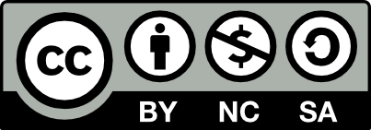 Questions: Learning types?
Acquisition
Discussion
Collaboration
Production
Practice
Inquiry/
Investigation
Assessment
BDP tool- Planning Tab
This work, “ABC Learning Design for Collaborative Course (Re)Design” by Janet King, University of Twente (2023) is a derivative of ABC Learning Design method by Clive Young and Nataša Perović, UCL (2015), Learning types, Laurillard, D. (2012). Licensed under CC BY-NC-SA 4.0. Original resources available at abc-ld.org.
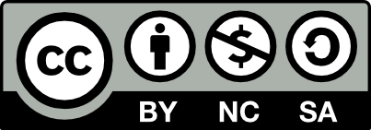 Lecture based
Project based
Project
Challenge based
CBL project
Group activity: Learning types bar graph
Go to the Learning Types tab of the Course Design Worksheet  in the EENSAT 2023  folder and have a look at the graph.  

Discuss with your team what the graph of the revised Drone Mapping course should look like.  In other words how many hours should students spend engaged on each of the 6 learning types.  

Your total should add up to 111, which is the current student workload for the course

Once you have come to consensus with your team, enter the hours for each learning type to create the graph.
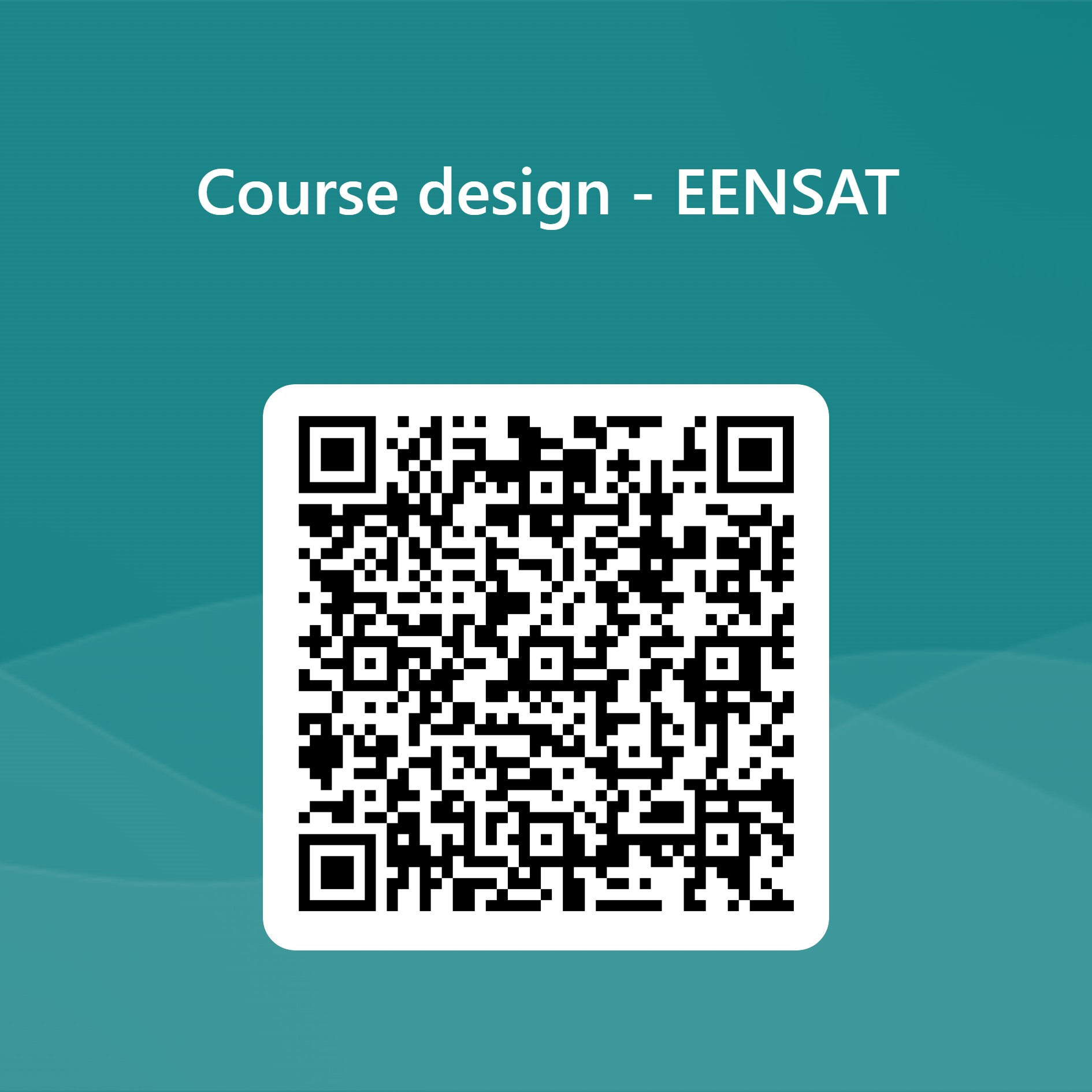 Learner challenges
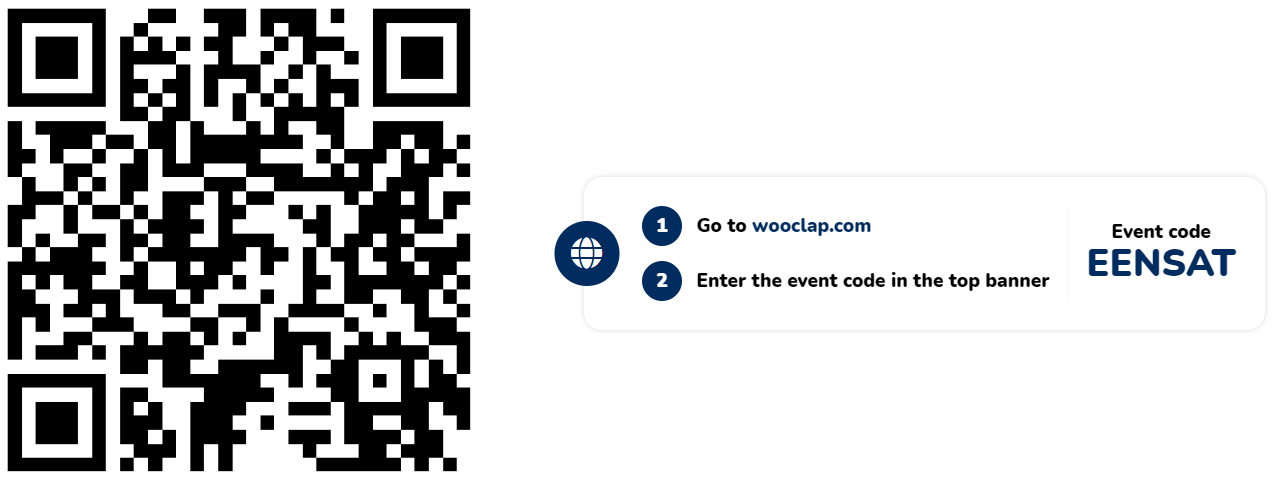 Go to wooclap.com

Enter the event code: 
EENSAT in the top banner
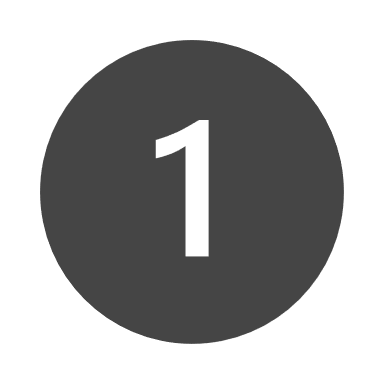 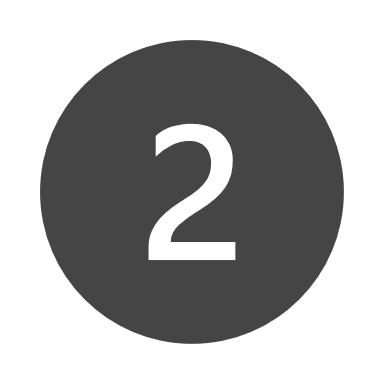 Participation code: EENSAT
5
[Speaker Notes: What are the main challenges that students are face with online and blended learning in your environment? The covid-19 shutdown may have highlighted some of these.

Break these down into categories:
Engagement
Participation
Motivation
Feedback
Community/isolation
Confusion/Navigation

Then add an additional category: other]
Factors impacting learning
Engagement
Participation
Motivation
Sense of community
Feedback
Clarity
[Speaker Notes: What are the factors that impact learning in distance and blended courses]
Group activity: Factors impacting learning
The template for completing this task as well as more detailed instructions can be found on the Challenges of OL&BL tab (purple) of your worksheet 

This is a group activity that should be completed through discussion within your course team.
Add any additional factors that impact students learning experience in your context to the list below
Arrange these in order of importance from those that have the most impact to those that have the least impact in the table.
Discuss some strategies that could help to alleviate the negative affect of each of these factors in your environment and enter these in the table below.
20
Increasing participation
Build trust
Clear guidelines
Predictable patterns of communication and action
Boosting engagement
Chunking
content
Active learning
Varied
learning
types
[Speaker Notes: https://www.niu.edu/citl/resources/guides/increase-student-engagement-in-online-courses.shtml
https://newsroom.nuadu.com/news/5-strategies-to-boost-participation-in-online-classes/]
Elevate motivation
Set clear goals & expectations
Provide meaningful feedback
Encourage student autonomy & choice
[Speaker Notes: https://www.niu.edu/citl/resources/guides/increase-student-engagement-in-online-courses.shtml
https://newsroom.nuadu.com/news/5-strategies-to-boost-participation-in-online-classes/]
Building community
Discussion boards
Peer instruction
Group work
[Speaker Notes: Social media like whatsapp
https://www.niu.edu/citl/resources/guides/increase-student-engagement-in-online-courses.shtml
https://newsroom.nuadu.com/news/5-strategies-to-boost-participation-in-online-classes/]
Feedback
Timeliness
Frequency
Distribution
Peer instruction
Group work
[Speaker Notes: Consider also feedback from students about the course]
Unit learning outcomes
Helps students to monitor their own progress (But you need to explain to them how to use them)
Takes the pressure of you having to monitor them and give as much feedback
BDP tool doesn’t support this strategy
Ensure clarity
Simple navigation
Consistent naming convention
Create a communication plan
[Speaker Notes: Social m]
Approaches and Frameworks
Accessibility
UDL
Mobile design
Low bandwidth
[Speaker Notes: What are the factors that impact learning in distance and blended courses]
Activity: UDL, Mobile design, Low bandwidth
We’ve chatted about some strategies for online course design but your context goes beyond online course design.
Low bandwidth & mobile usage
There are several frameworks and strategies that we can use to address courses for this kind of environment:
Strategies to deal with time impact
Select & Prioritise
+One approach
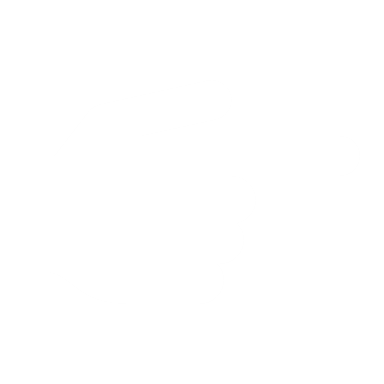 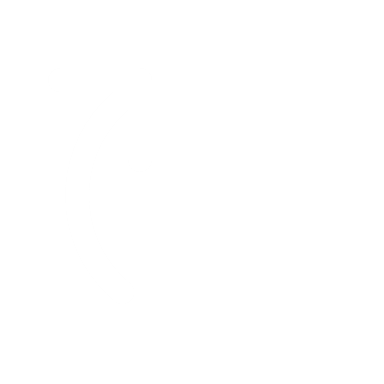 +1
[Speaker Notes: Select & prioritise those that will have most impact and that are most viable 

These priorities will differ depending on each individual situation, so what is important for us her might be completely different in the Ethiopian context

The + One approach which was developed by Thomas Tobin
Focus on th]
Models, approaches & frameworks for online and blended course design
Accessibility
Mobile design
Low-bandwidth
UDL
[Speaker Notes: These models/frameworks etc are very powerful strategies for improving the learning experience for online learners.
However they do have an impact on your time, whether that’s because you have to learn new skills and knowledge or because it just takes time to develop the course material in a particular way.
So we have to be strategic about this

There is a substantial overlap between all of these frameworks.]
Overlapping frameworks and strategies for enhancing online & blended course design
[Speaker Notes: For example UDL suggests that all videos are accompanied by a downloadable transcript.  This gives students an alternative way to access the content.
This is also helpful for students who are accessing the content via a mobile device, students in low-bandwidth areas because if they are unable to view the video, it’s possible that they may be able to view or download the transcript.  Students who do not speak English as a first language will also benefit.
However, providing this alternative is also useful for all students, because; 
It takes less time to read than to watch a video
They can highlight important information in the text
Also saves time when revising
This is helpful for professional/part-time students who have limited time
For students who are accessing content whilst they are in a noisy environment e.g. taking a train, they can still access the content.]
Selecting strategies
You are experts in your own environment
You are best placed to select the approaches that are most likely to be effective
[Speaker Notes: Although these strategies have been found to be effective by many, their success depends on many factors.  
Something that works in the US is not necessarily going to work in Europe
And something that works in Europe isn’t automatically going to work in Eastern Europe or Africa
In the Netherlands, we certainly don’t understand the environment that you are working in in Ethiopia.
You are the experts in this.  You are best placed to decide which strategies are more likely to work
And this is your next task]
Activity: Jigsaw variation
Split up into pairs, groups of 3 or work individually.
Each group/pair/individual will focus on one of these topics: Accessibility, UDL, mobile design, and low bandwidth
For each topic there is an information sheet with a link to a website article, a video and a journal article.  You are only required to read/view one of the resources
Select the most relevant and important recommendations from the resource/s and enter these into the Frameworks tab of the spreadsheet.  
Everybody will then come back together to discuss the recommendations and consider which are the most relevant and viable for your course.
[Speaker Notes: This activity is a variation of the Jigsaw Classroom strategy which is mentioned in the document: Alternatives to Traditional Teaching]
Accessibility
Accessibility in e-learning means that your content is designed and delivered to allow all learners to participate and accomplish their learning objectives, regardless of their capabilities – including those with visual, auditory, physical, or learning disabilities.
Traditionally accessibility tools and features were perceived to benefit specific learners
However when you make your course accessible, you improve the experience for all learners
Example: Including alt text for images helps students using screen readers, but is also useful for those accessing content with unstable internet.  If the image doesn’t load, the student will at least be able to see a description of what it is.
[Speaker Notes: For example a text to speech feature (there is a plug-in available in Moodle)


Accessibility-ready theme
Captions on videos
Alt text for images
Consideration for screen readers

https://campuspress.com/4-ways-to-maximize-student-participation-in-online-learning/]
POUR principles
Perceivable: All students are able to perceive the content, even if their senses are impacted by a disability.
Operable: All students can navigate and interact with the content, even if they are impacted by a motor disability or rely on assistive technology for input
Understandable: Content is organized with consistency and predictability, providing instructions and contextual help to ensure all students can reach their learning objectives.
Robust: The content is compatible with a wide range of devices, browsers, and assistive technologies, to ensure it is accessible to as many students as possible.
Dyslexia
20 % of the population is dyslexic – Yale center for dyslexia and creativity
9-12 % of the population – European dyslexia association
1 in 10 South Africans or 5 million people – Mail & Guardian article 2013
High percentage of undisclosed disabilities
[Speaker Notes: This means that approximately 5-million South Africans

Mail and guardian article in September 2013
https://mg.co.za/article/2013-09-20-00-addressing-the-challenges-of-dyslexia/#:~:text=%E2%80%9CIn%20South%20Africa%2C%20one%20in,school%20or%20at%20the%20workplace.]
Universal design for learning
An educational framework based on research in the learning sciences that guides the development of flexible learning environments that can accommodate individual learning differences.
UDL
Source: Hans Traxler (1929)
Universal design for learning
An educational framework based on research in the learning sciences that guides the development of flexible learning environments that can accommodate individual learning differences. 
Recognising that the way individuals learn can be unique, the UDL framework calls for creating curriculum from the outset that provides:
Multiple means of representation to give learners various ways of acquiring information and knowledge,
 Multiple means of action and expression to provide learners alternatives for demonstrating what they know,
 Multiple means of engagement to tap into learners' interests, challenge them appropriately, and motivate them to learn.
(Source: https://mtsac.libguides.com/udl)
Accessibility vs UDL
Both Accessibility and UDL focus on giving all learners equal access including those with disabilities
Accessibility
UDL
Present information clearly and in a format that is accessible to everyone
e.g. Format headings & text so that it is easy to read and navigate with a screen-reader
Provides various formats so that learners have options. 
e.g. The option to submit answer an assignment question by submitting an essay, a video or a podcast
[Speaker Notes: Present information clearly and in a format that is accessible to everyone
e.g. Format headings & text so that it is easy to read and navigate with a screen-reader


Provides various formats so that learners have options. 
e.g. The option to submit answer an assignment question by submitting an essay, a video or a podcast]
Mobile design
Design for students using mobile phones
Consideration of different size screens
If you design with the smallest screen in mind, it will be accessible on all devices
[Speaker Notes: Responsiveness
Bandwidth – file size
Visual design - 
Consuming on the go – Chunking
Teacher not present to guide learners – navigation

Moodle mobile app
Should they or shouldn’t they install the moodle app]
References
‘Dyslexia FAQ’. Yale Dyslexia, https://dyslexia.yale.edu/dyslexia/dyslexia-faq/. Accessed 3 Oct. 2023.
What Is Dyslexia – European Dyslexia Association. https://eda-info.eu/what-is-dyslexia/. Accessed 3 Oct. 2023.
‘Why Students with Disabilities Need Equal Access’. Deque, 22 Feb. 2022, https://www.deque.com/blog/digital-accessibility-for-educators-why-students-with-disabilities-need-equal-access/.
Reporter, Staff. ‘Addressing the Challenges of Dyslexia’. The Mail & Guardian, 20 Sept. 2013, https://mg.co.za/article/2013-09-20-00-addressing-the-challenges-of-dyslexia/.
Thank you 
for your participation
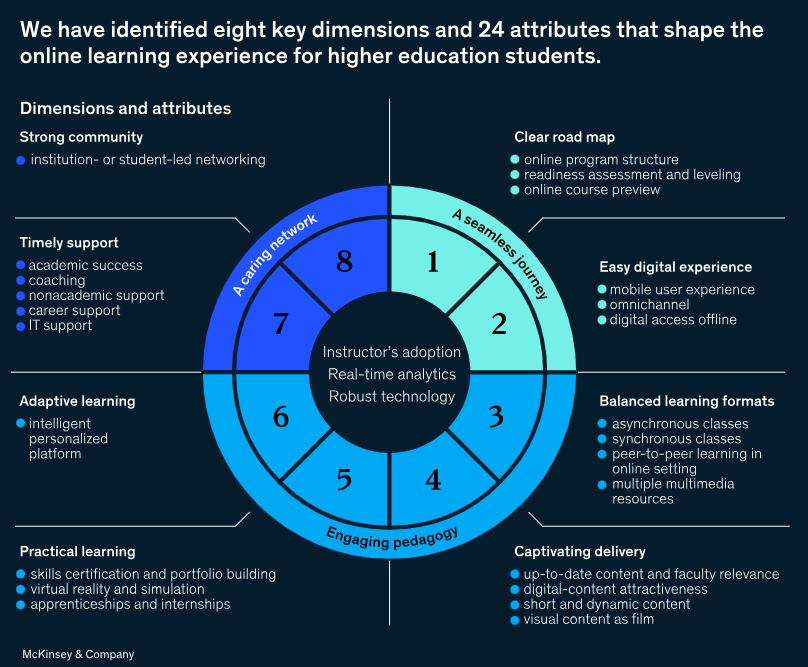